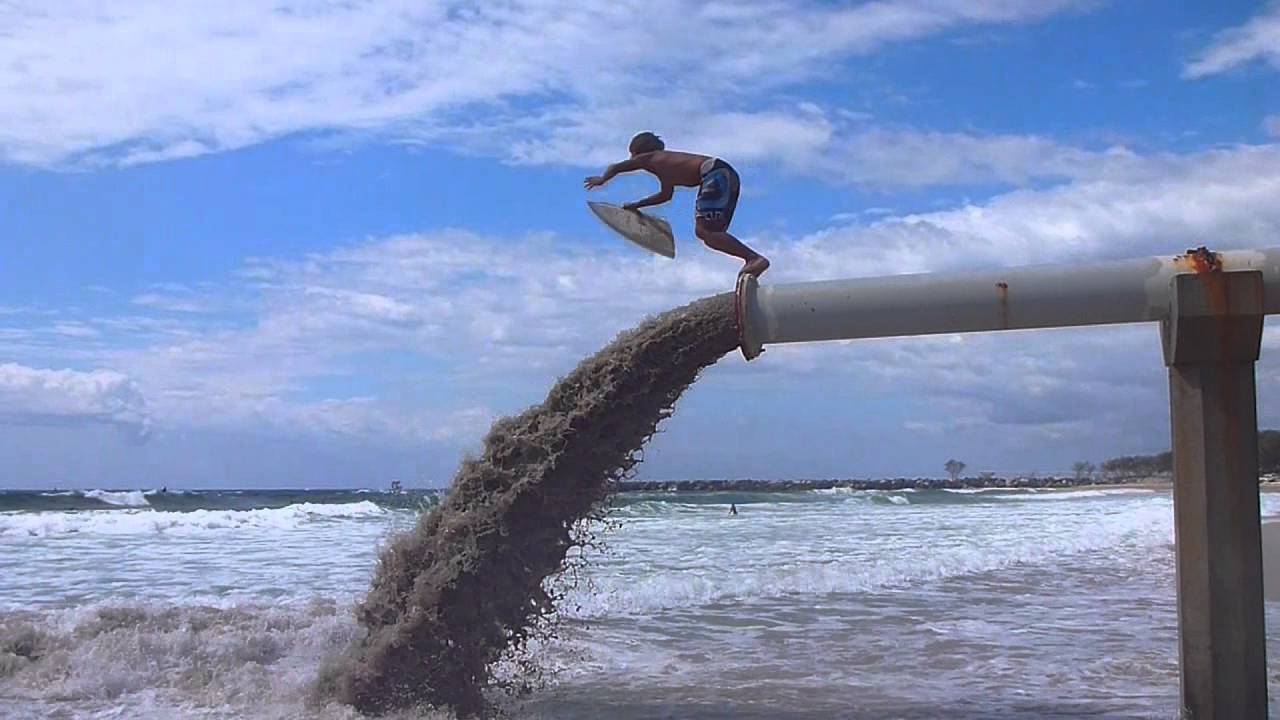 Learning Intention:

Analyse evidence from the use of groynes, river walls and sand bypass systems to determine the effects on longshore drift for a beach system resource, e.g. the Delft report; Griffith University Centre for Coastal Management.

Success Criteria:

Complete Marine Education worksheet ’34. Shifting Sands’
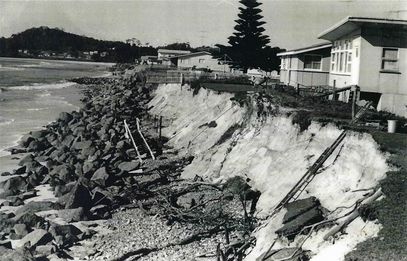 On January 29th 1967, tropical cyclone Dinah (category 4) hit SE Qld causing severe erosion and the loss of roads and buildings.
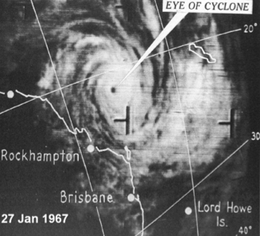 It was the strongest storm to approach SE Qld since reliable records began.
[Speaker Notes: Image: https://en.wikipedia.org/wiki/Cyclone_Dinah]
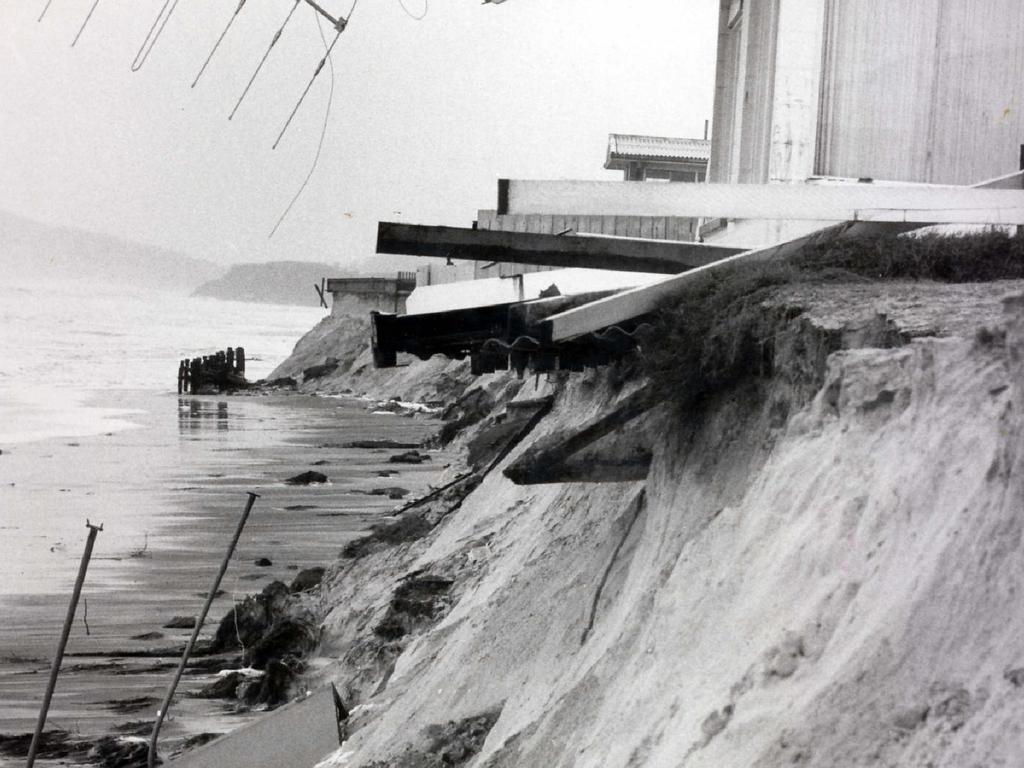 The Queensland Government  commissioned a detailed study of Gold Coast beach erosion by the Delft Hydraulic Laboratory, known as the Delft Report
[Speaker Notes: Image: https://pantaimoribakila.weebly.com/gold-coast-case-study.html]
The Delft report recommended an extensive sand nourishment regime across all Gold Coast beaches in volumes large enough to withstand a similar event.
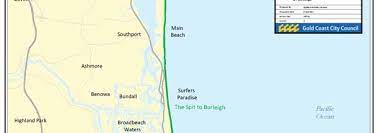 [Speaker Notes: Image: https://gcwa.qld.gov.au/portfolio-item/sand-bypass-system/]
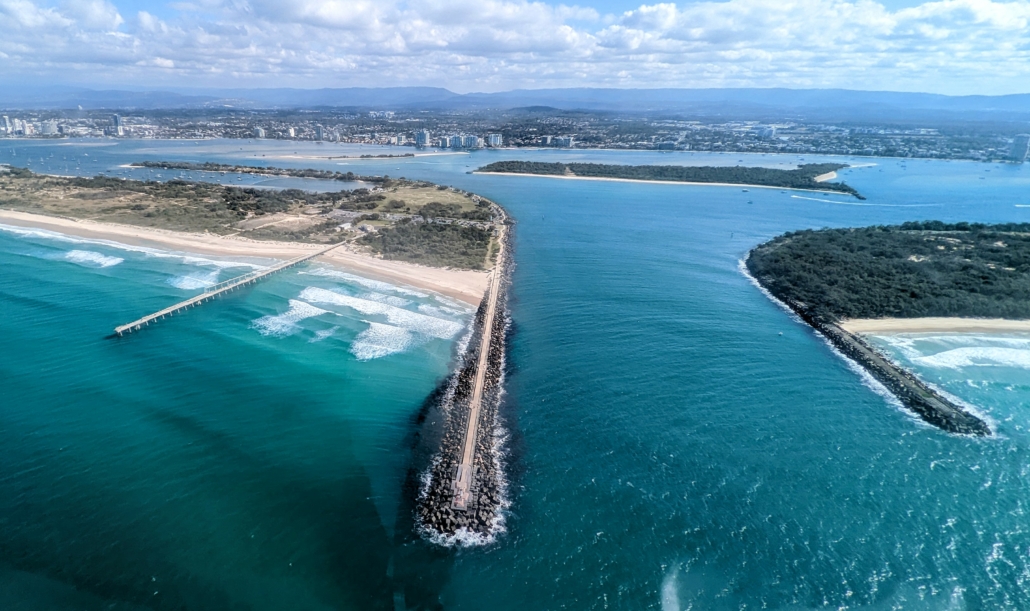 Since then, Gold Coast beaches have been adorned with groynes, river walls and sand bypass systems.
[Speaker Notes: Image:]
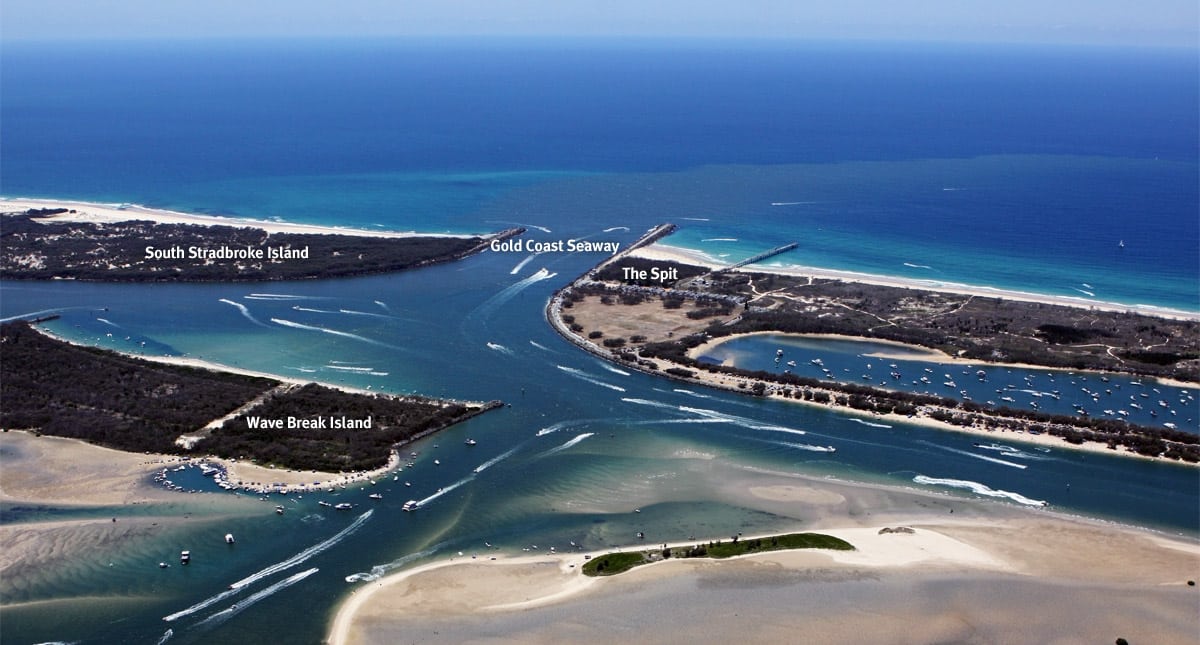 [Speaker Notes: Image: https://truebluefishing.com.au/gold-coast-seaway/]
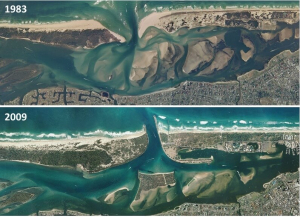 A seawall was built on the Nerang River mouth entrance between
the Gold Coast spit and South Stradbroke Island
[Speaker Notes: https://pantaimoribakila.weebly.com/gold-coast-case-study.html]
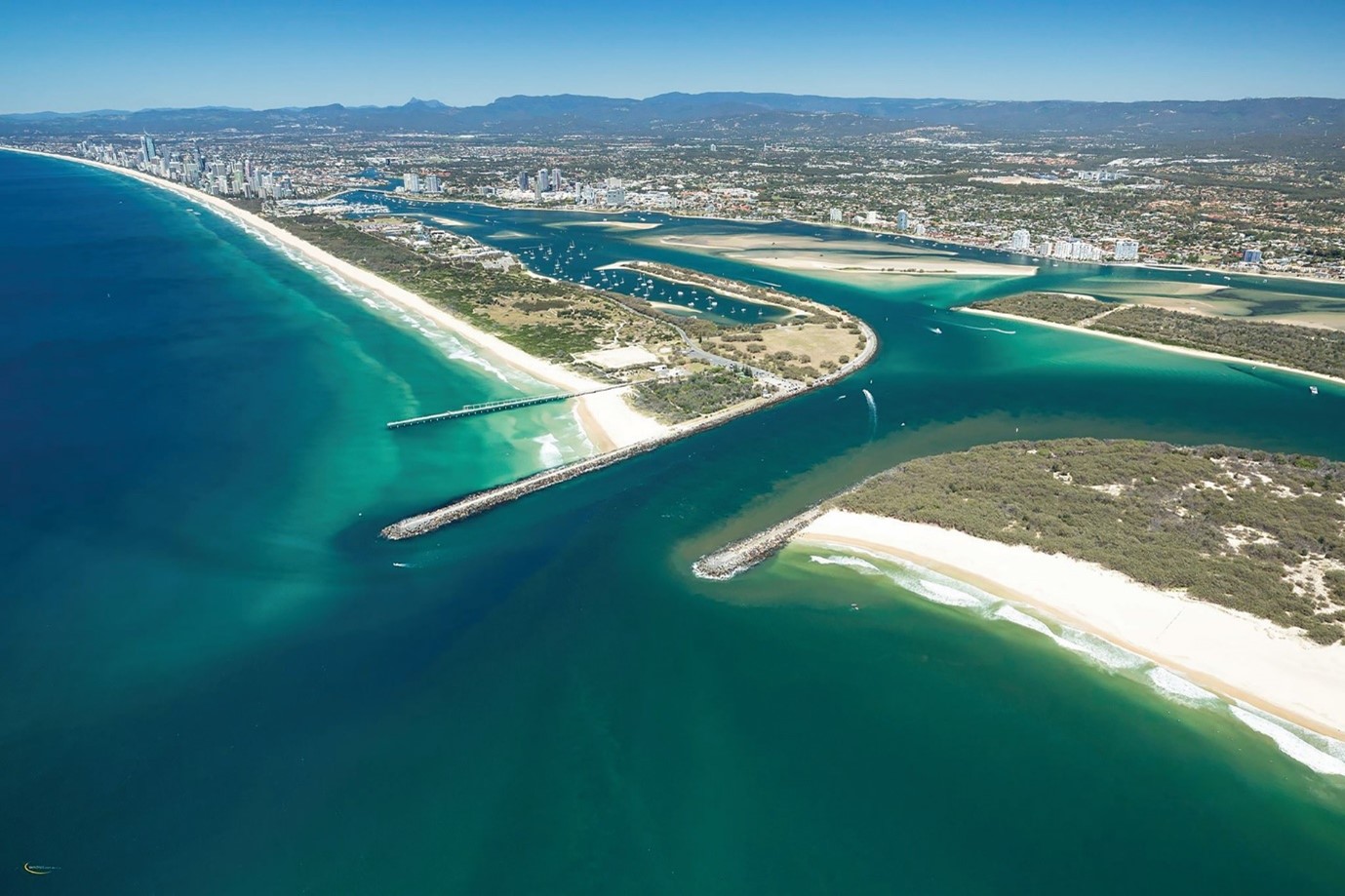 A 
sand bypass system 
was built there as well
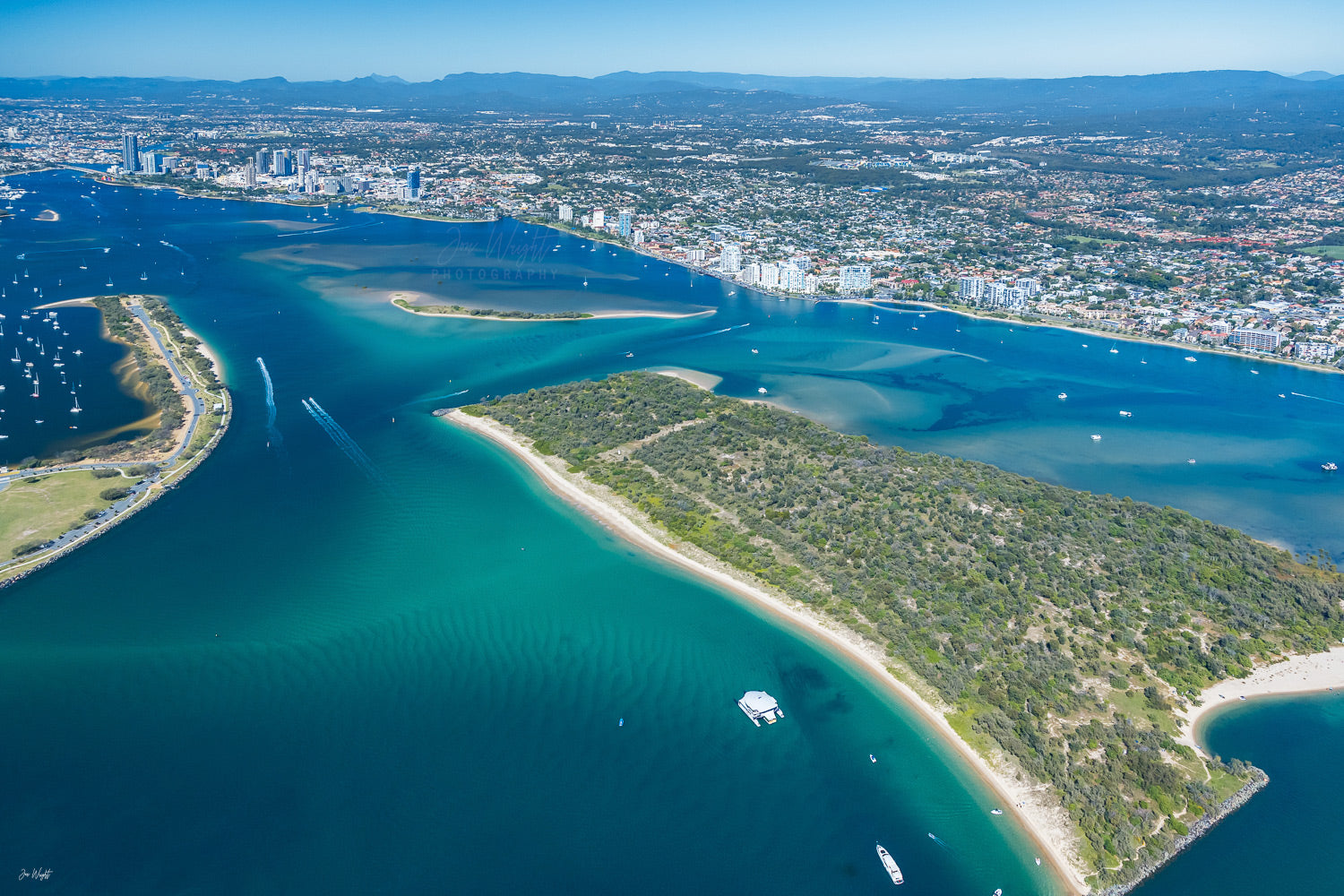 Wave Break Island was also made
Wave break island
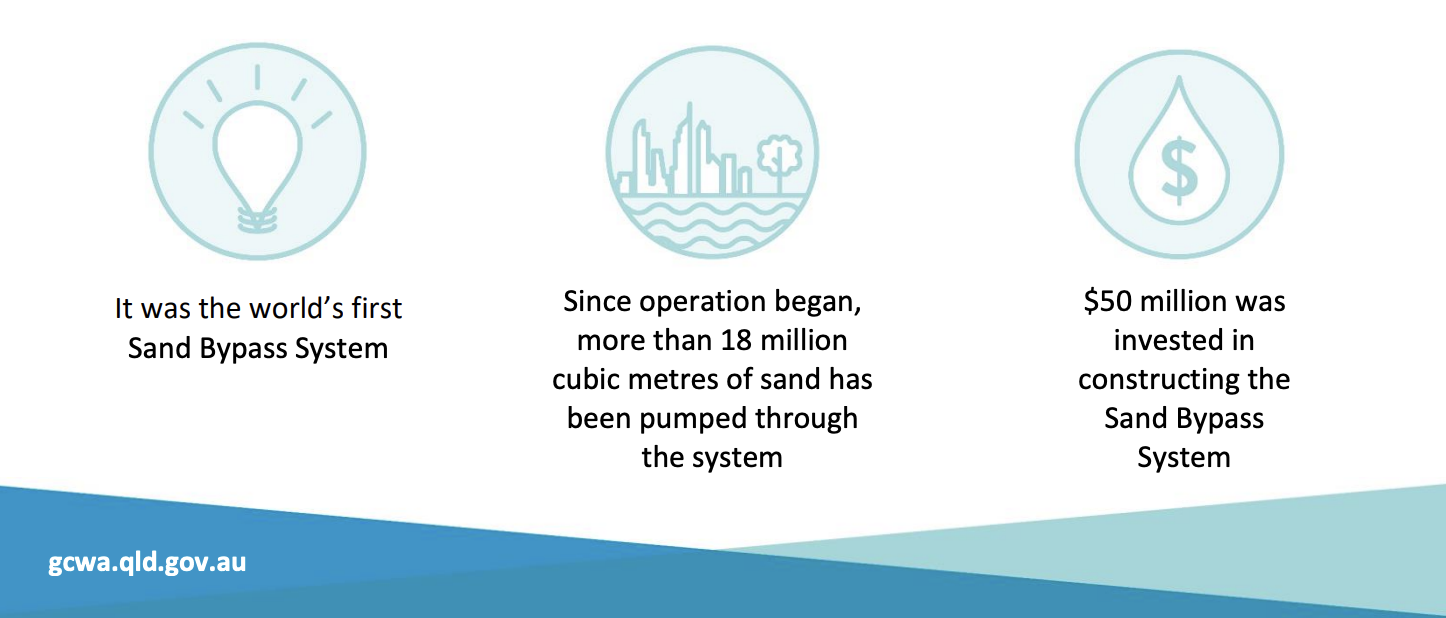 [Speaker Notes: https://gcwa.qld.gov.au/wp-content/uploads/2022/06/Sand-Bypass-System-Brochure-V2.pdf]
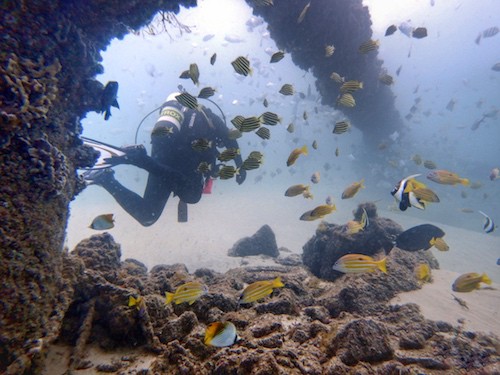  pipeline
The pipeline that crosses the Nerang River is now a popular shore dive site. 

(so too is the south wall of the seaway)
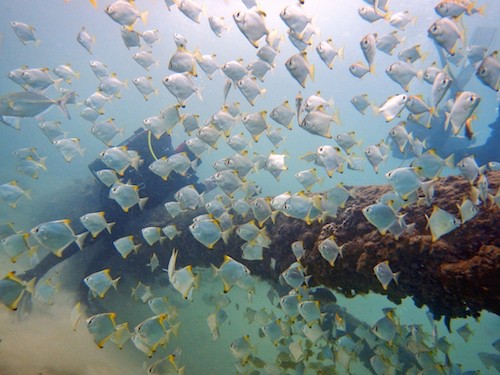 The Gold Coast Seaway sand pipe is an easy dive site for navigation as you go along the pipe, and back again

(but is subject to strong currents)
[Speaker Notes: Image: https://myfavouriteescapes.com/gold-coast-seaway-diving-snorkelling/]
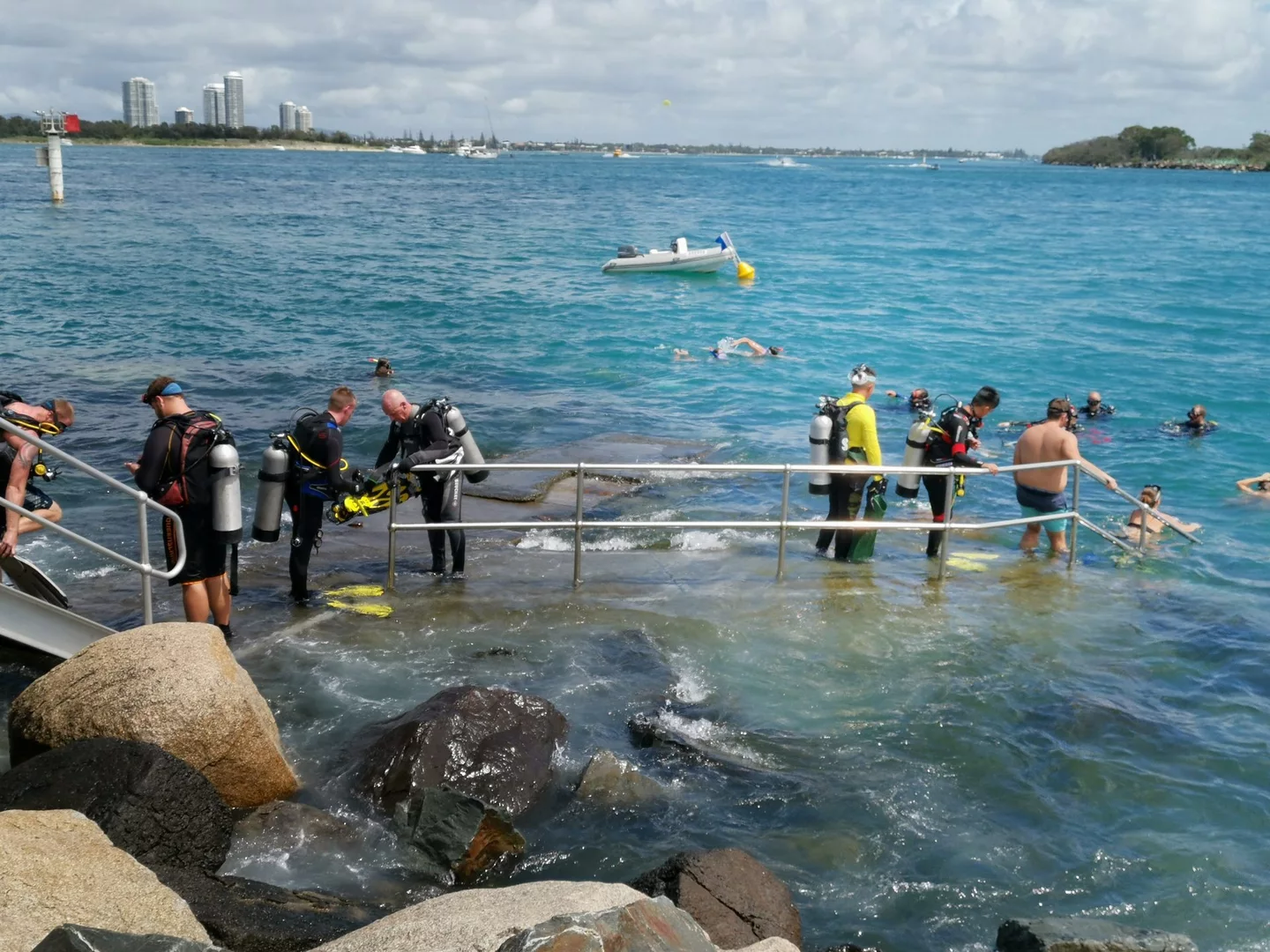 The sand pipe starts about 50m on the right of the stairs

(always use a dive float and if snorkeling, do not follow the pipe too far - stay close to the seawall to avoid collision with boat traffic. Also beware of fishing activities)
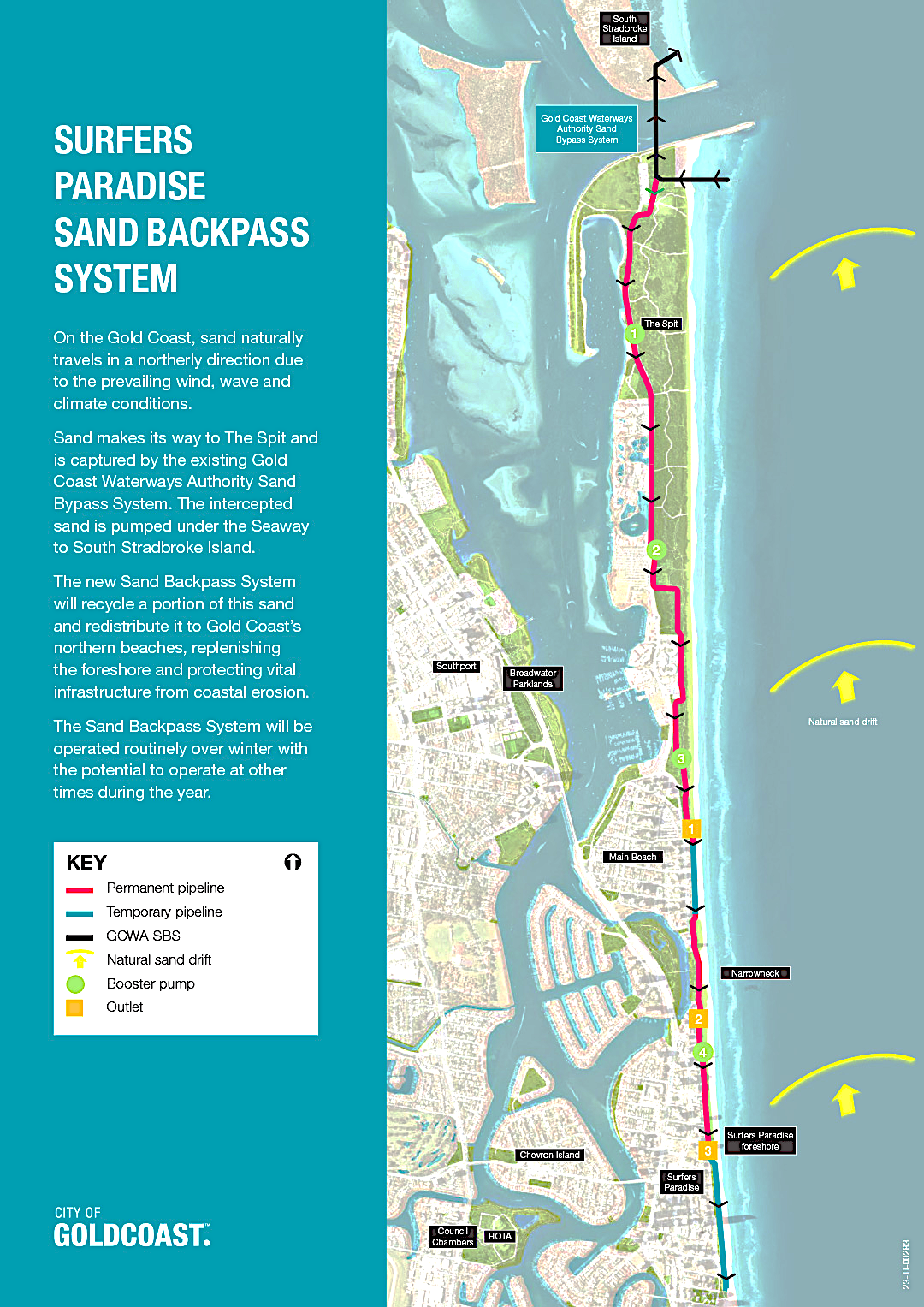 A new pipeline now runs from the spit all the way back to Surfers Paradise

called the sand backpass system
[Speaker Notes: Image: https://www.goldcoast.qld.gov.au/Services/Projects-works/Surfers-Paradise-Sand-Backpass-System]
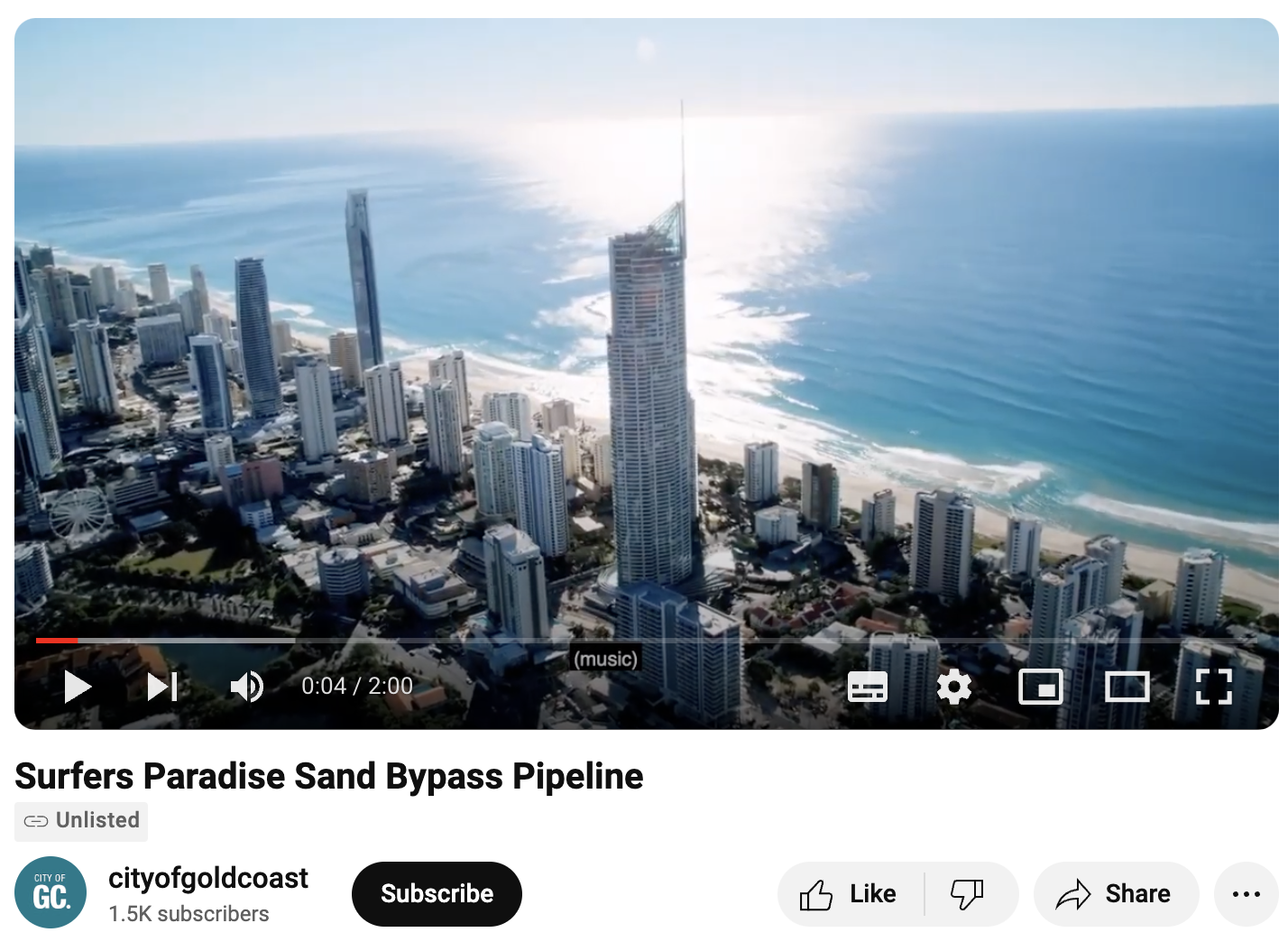 Play video: https://www.youtube.com/watch?v=akNIZY0MHUk&t=83s
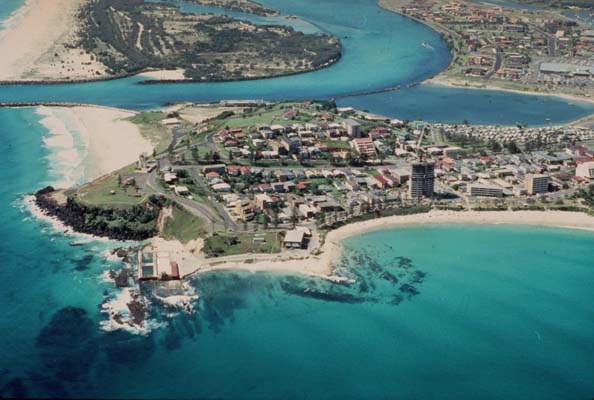 Meanwhile, the Tweed River was experiencing erosion as well
1980
[Speaker Notes: Image: Coolangatta from above in 1980. The shape of the bay was very different.(Supplied: Gold Coast City Council) 
Source: https://www.abc.net.au/news/2023-06-16/gold-coast-sand-pumping-shapes-surf-superbank-snapper-rocks/102438546]
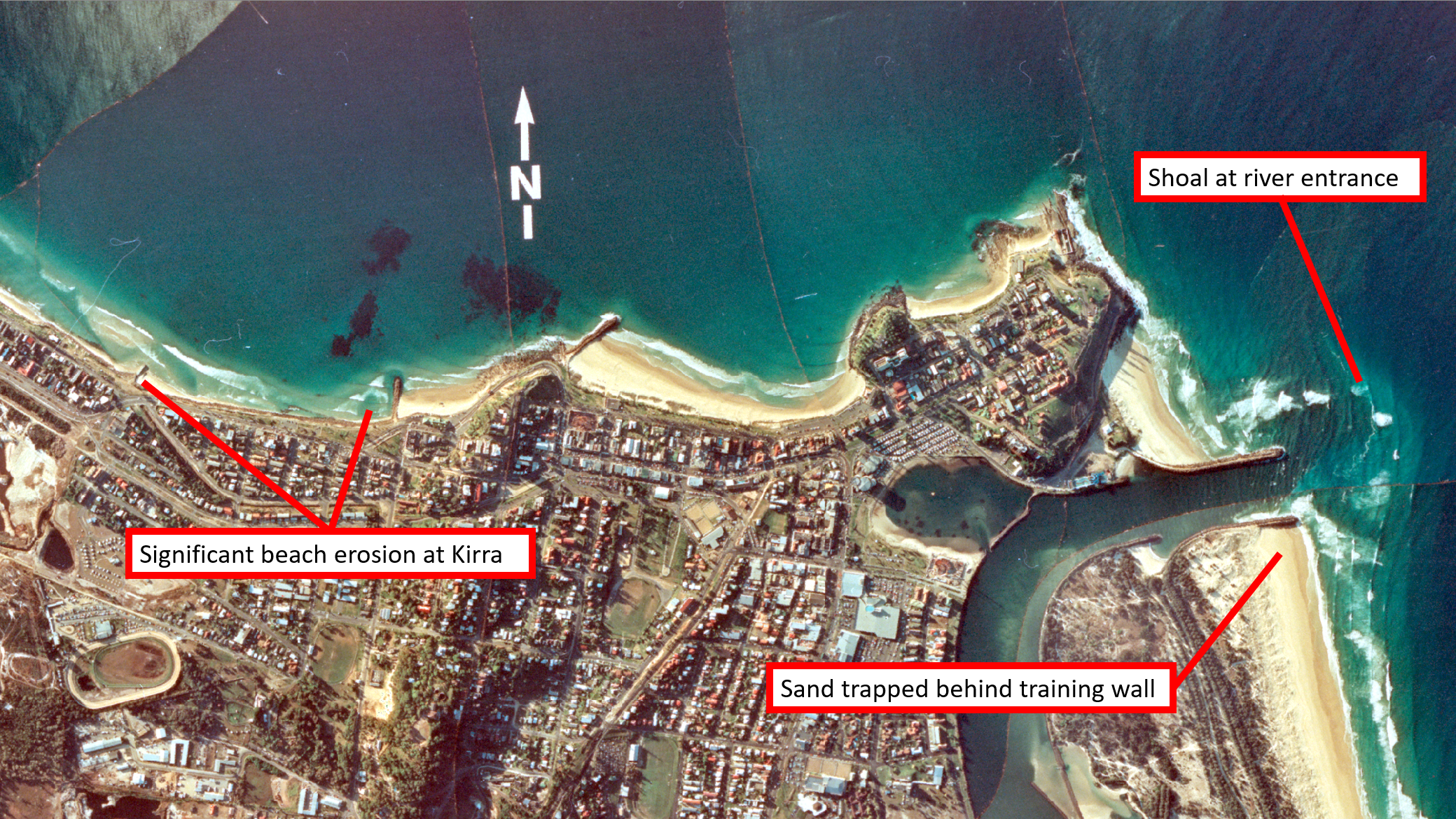 1982
[Speaker Notes: Image: https://www.tweedsandbypass.nsw.gov.au/why-tweed-sand-bypassing/project-background.html
Vertical Image from 1982 showing eroded beaches at north Kirra and significant shoaling at the Tweed River entrance]
Thus, a sand bypass system was built for the Tweed River as well
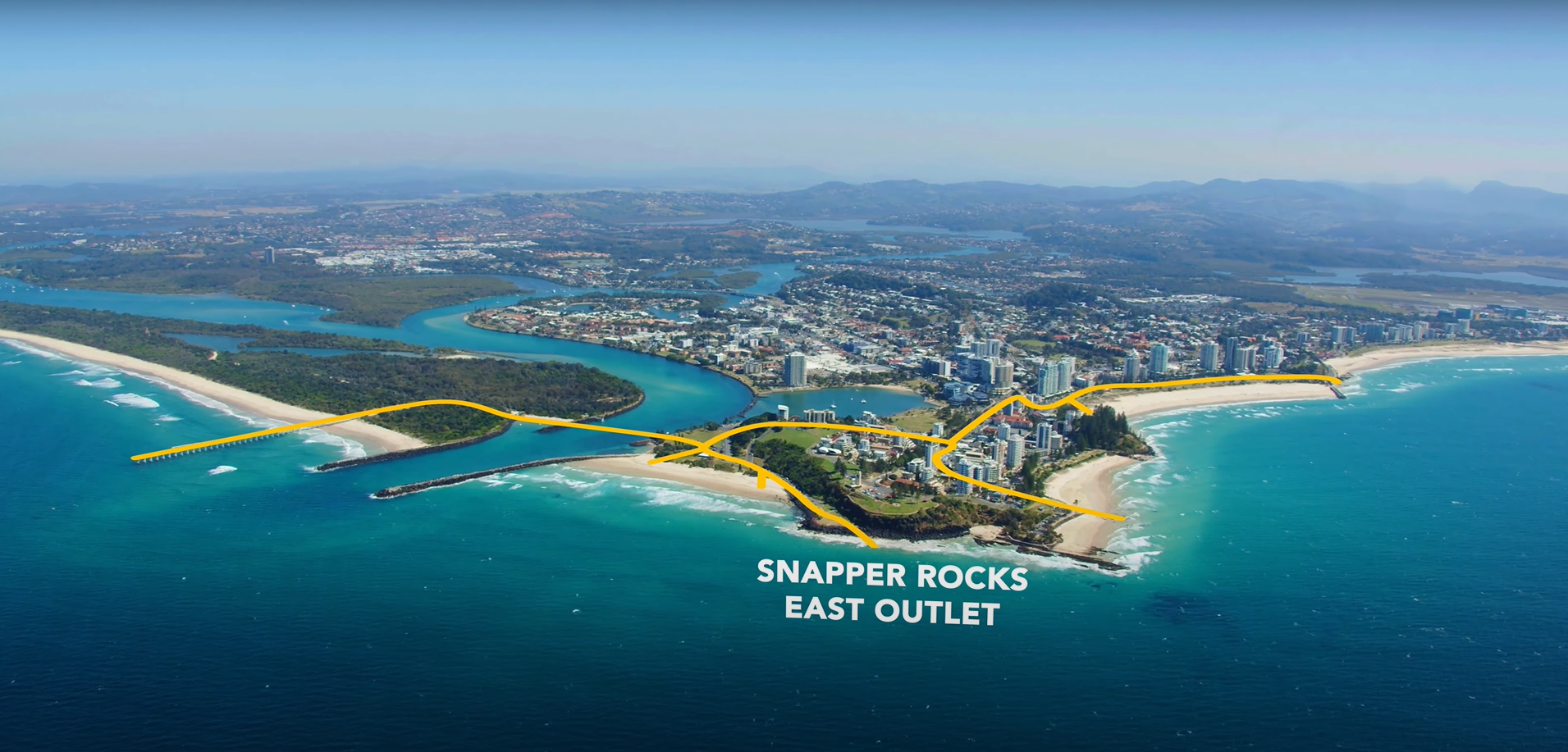 The Tweed River Entrance Sand Bypassing Project (TRESBP)
[Speaker Notes: Image: https://www.abc.net.au/news/2023-06-16/gold-coast-sand-pumping-shapes-surf-superbank-snapper-rocks/102438546]
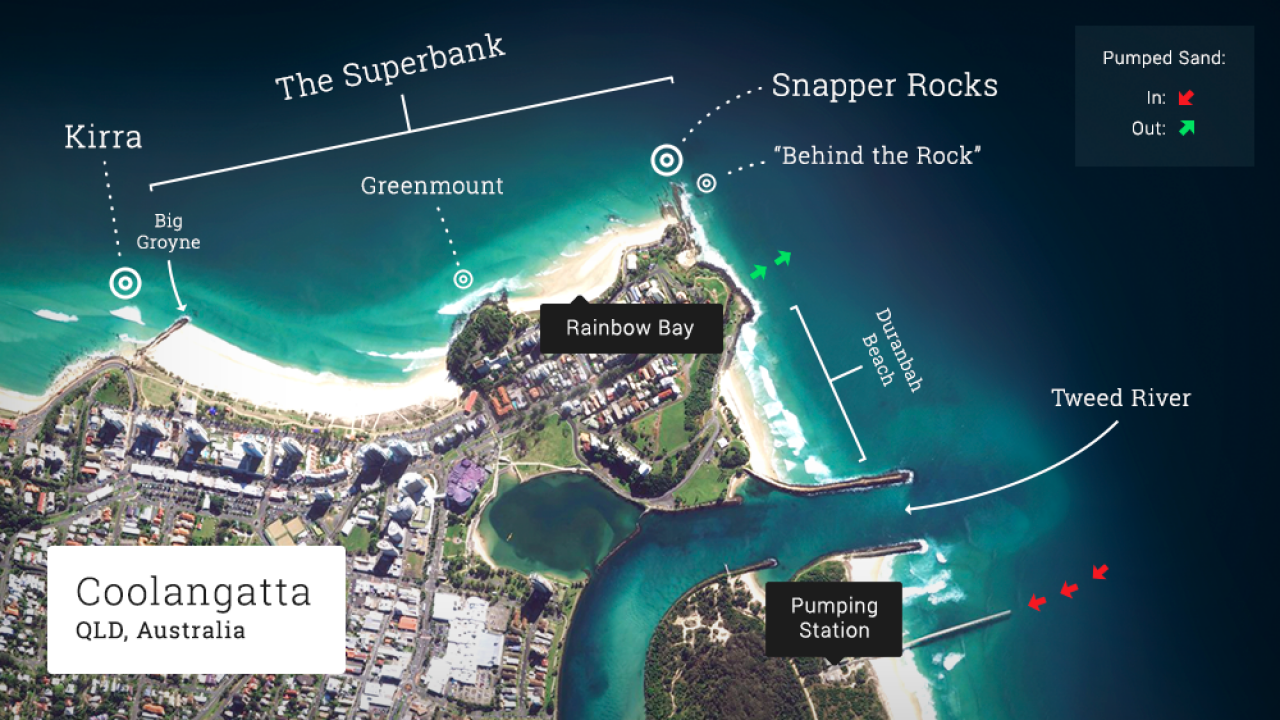 Photo: World Surf League
[Speaker Notes: Image: https://www.abc.net.au/news/2023-06-16/gold-coast-sand-pumping-shapes-surf-superbank-snapper-rocks/102438546]
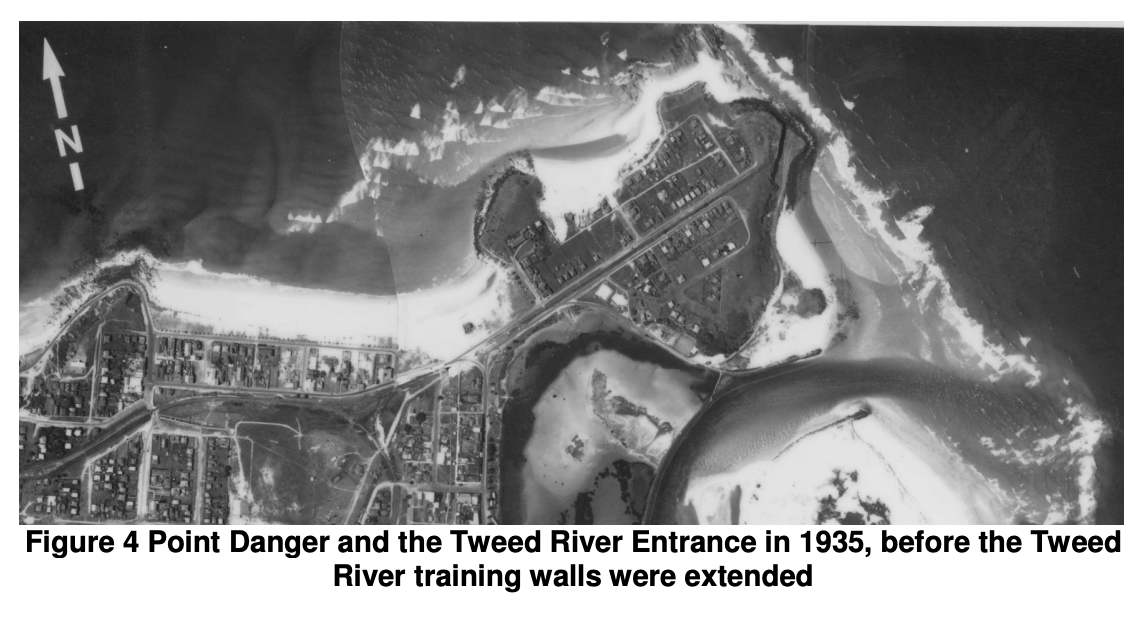 [Speaker Notes: Image: https://www.coastalconference.com/2011/papers2011/Cath%20Acworth%20Full%20Paper.pdf]
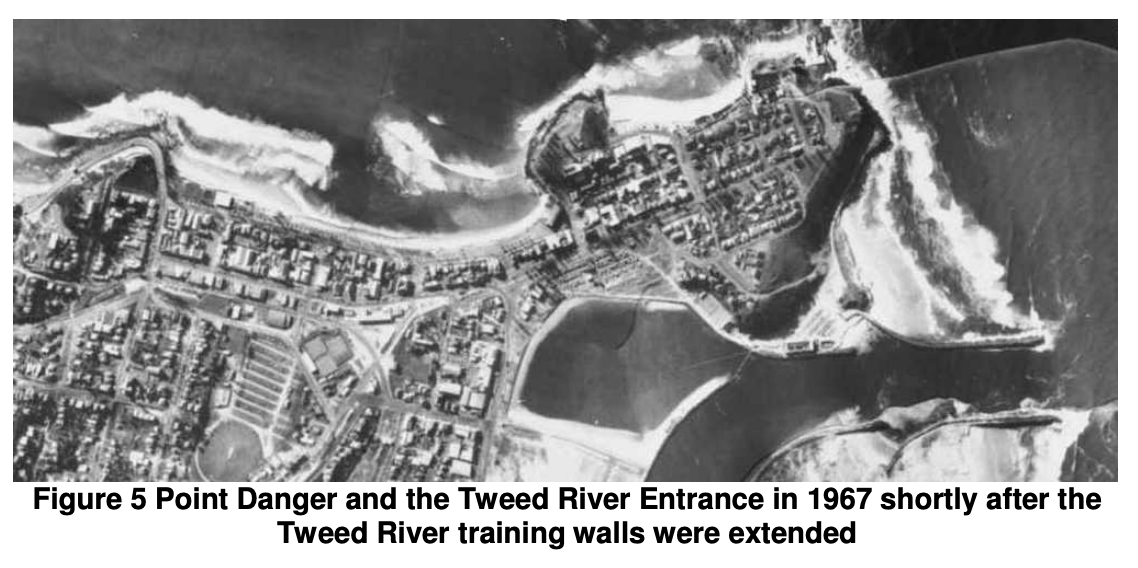 [Speaker Notes: Image: https://www.coastalconference.com/2011/papers2011/Cath%20Acworth%20Full%20Paper.pdf]
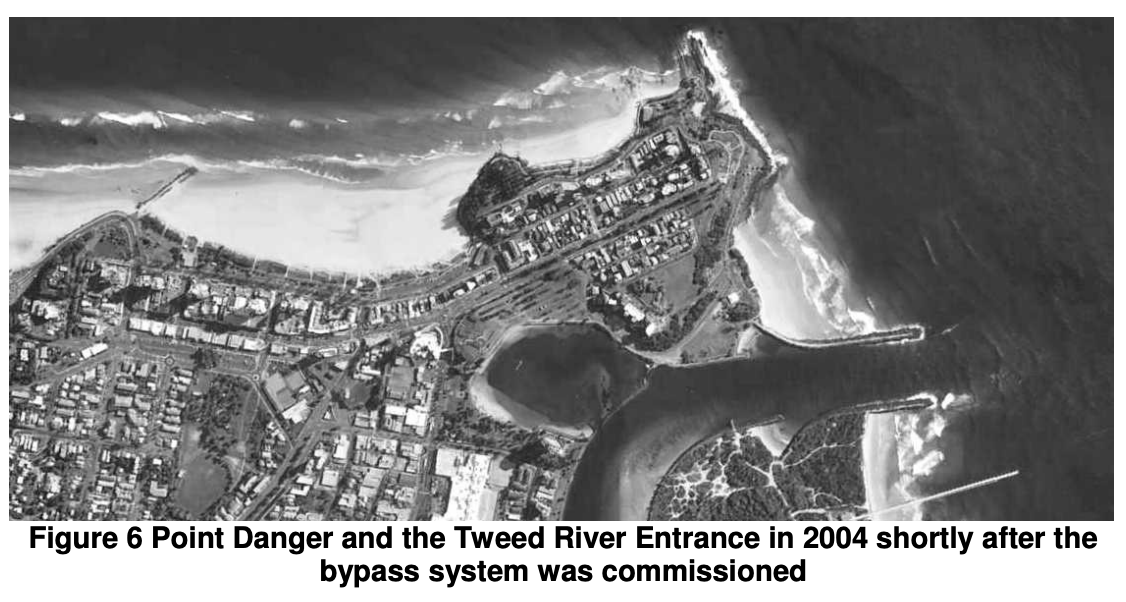 [Speaker Notes: Image: https://www.coastalconference.com/2011/papers2011/Cath%20Acworth%20Full%20Paper.pdf]
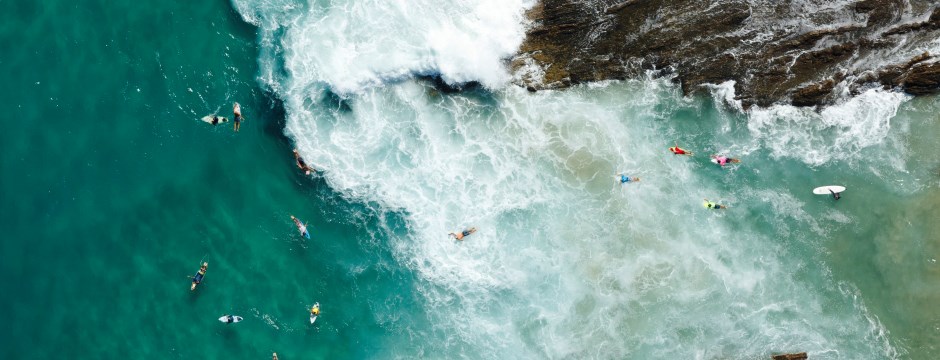 [Speaker Notes: Image: https://www.tweedsandbypass.nsw.gov.au/]
Snapper Rocks
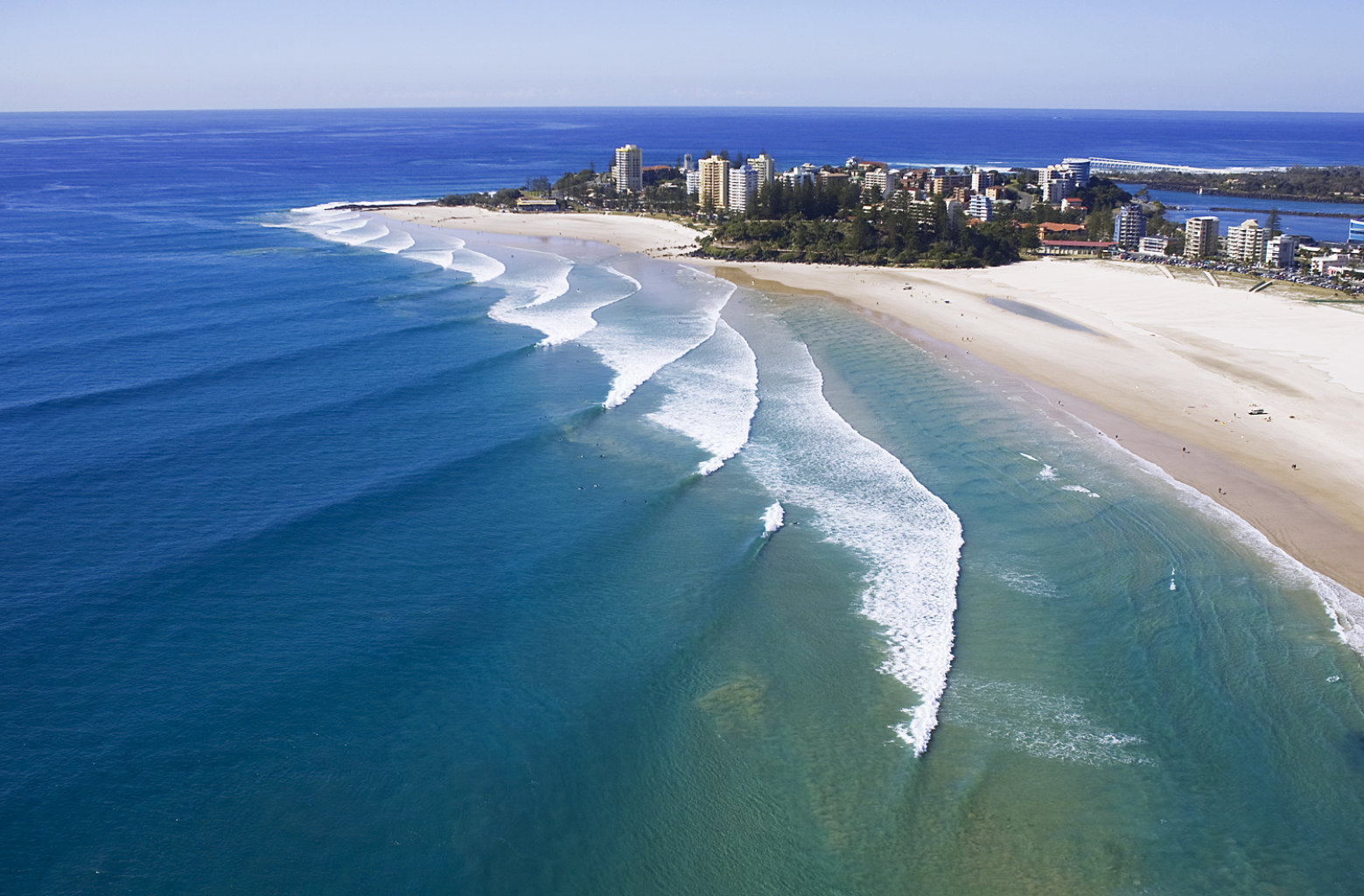 [Speaker Notes: Image: https://www.surfline.com/surf-news/mechanics-snapper-rocks-gold-coast-superbank/20790]
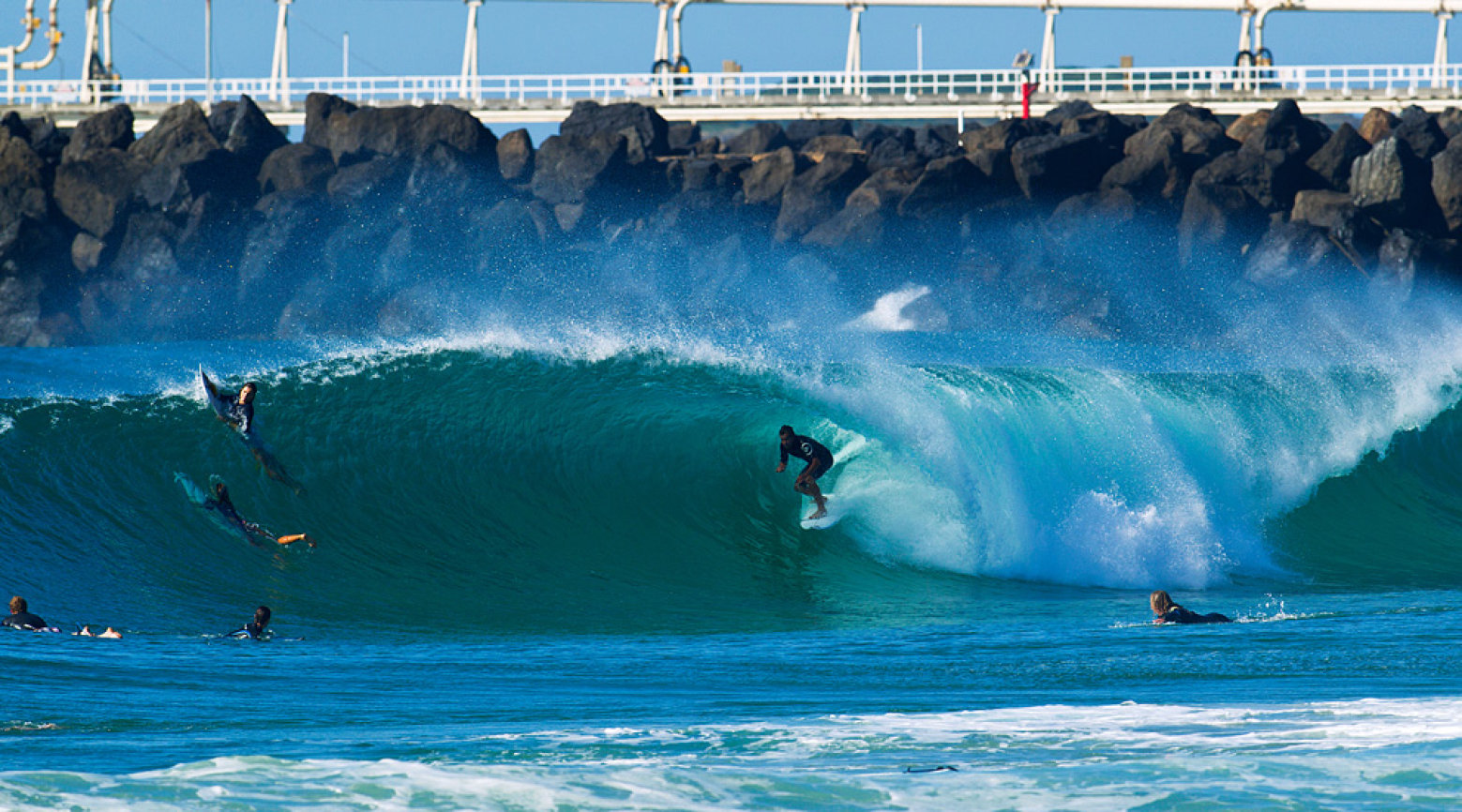 Duranbah
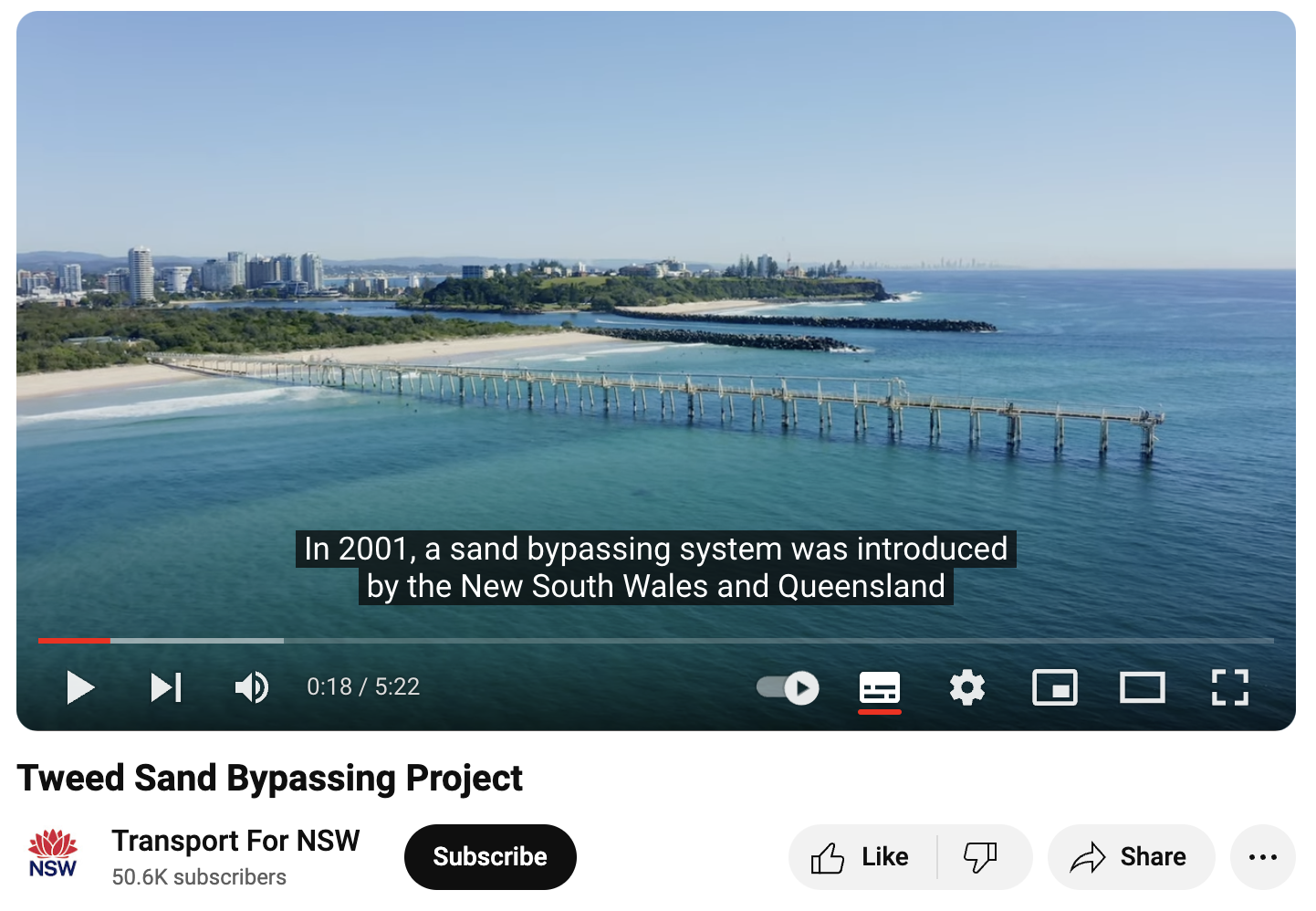 Play video https://www.youtube.com/watch?v=6M37XY6Kb68&t=1s
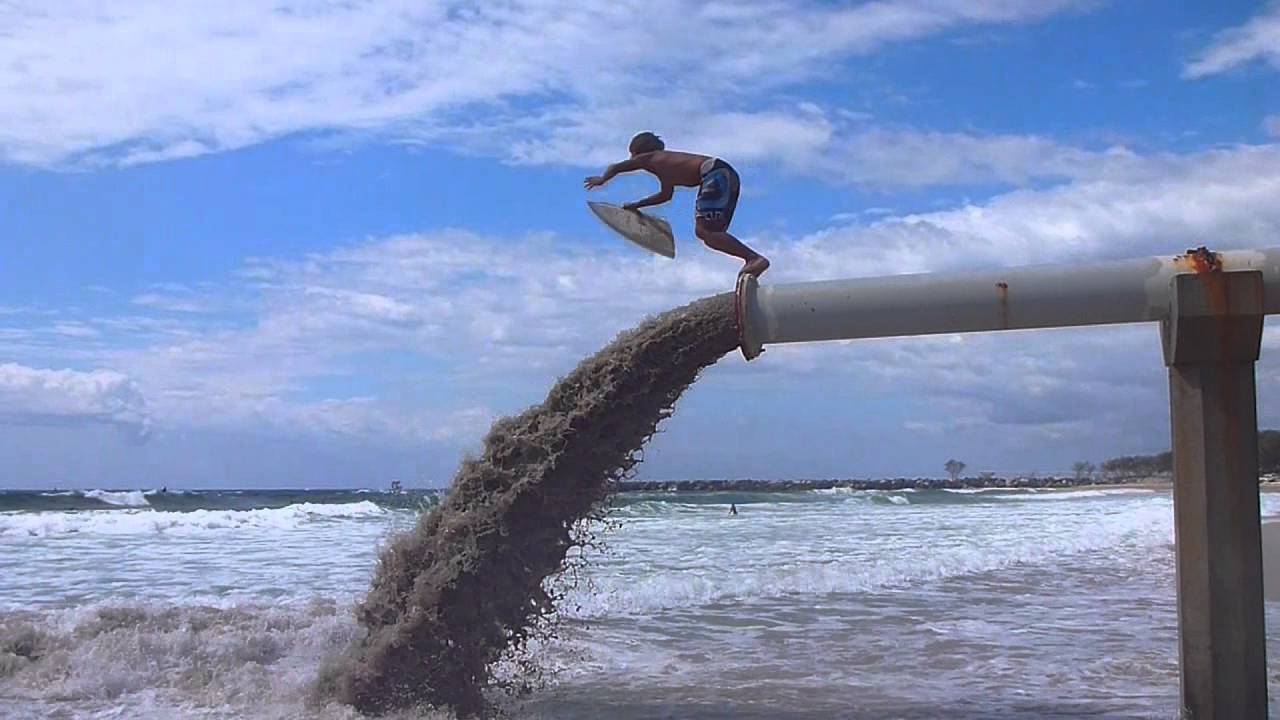 Learning Intention:

Analyse evidence from the use of groynes, river walls and sand bypass systems to determine the effects on longshore drift for a beach system resource, e.g. the Delft report; Griffith University Centre for Coastal Management.

Success Criteria:

Complete Marine Education worksheet ’34. Shifting Sands’
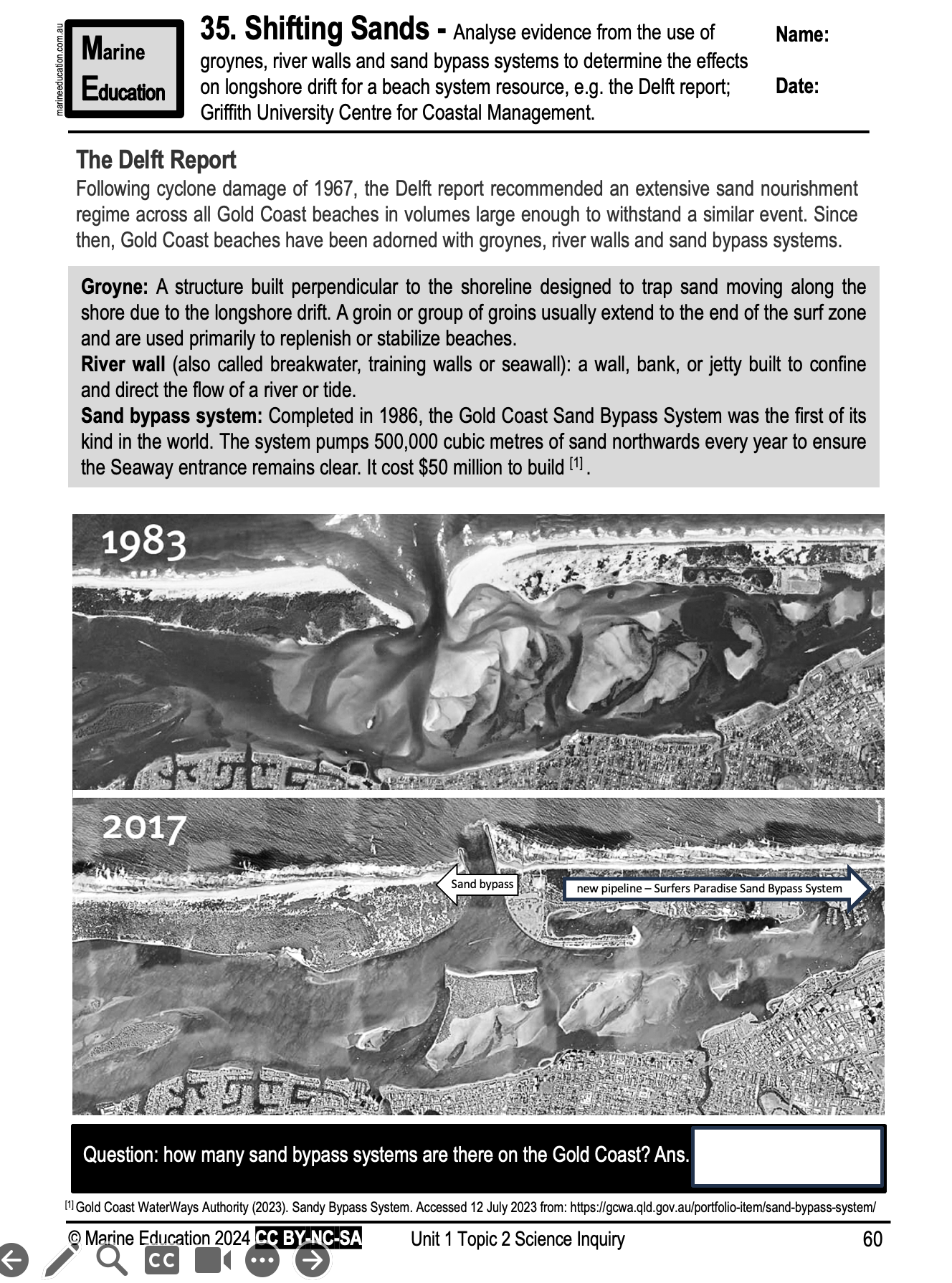